Balance Sheet
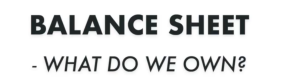 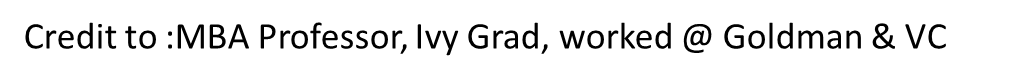 Income Statement
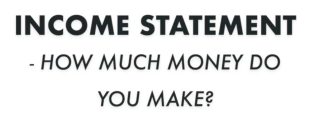 Cashflow Statement
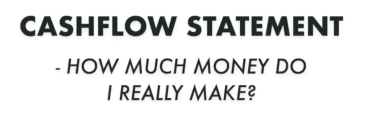 Net Income
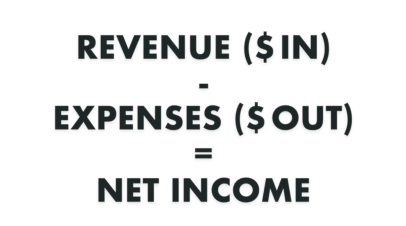 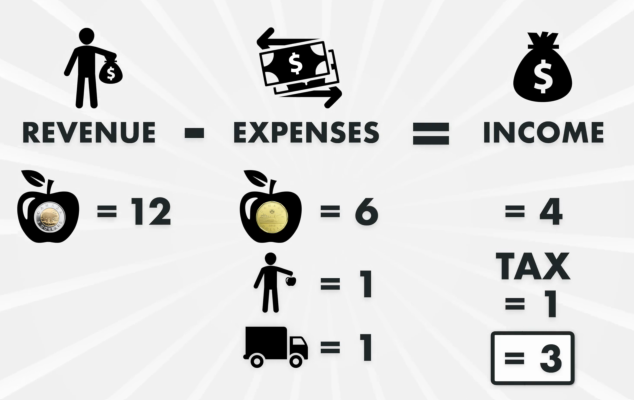 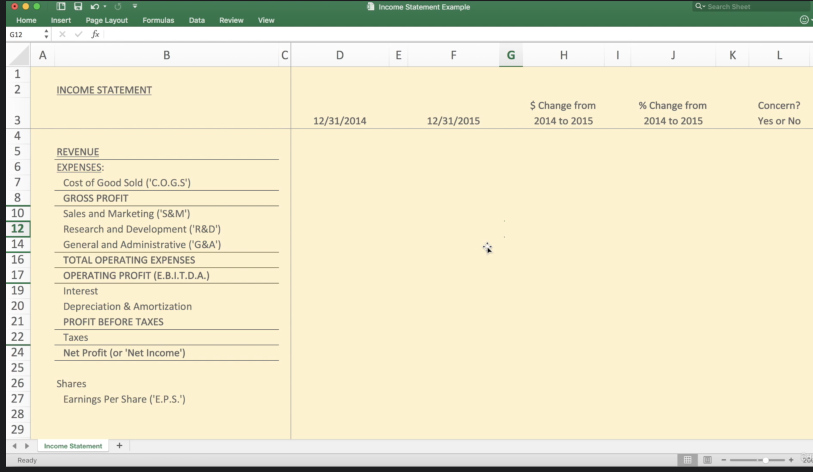 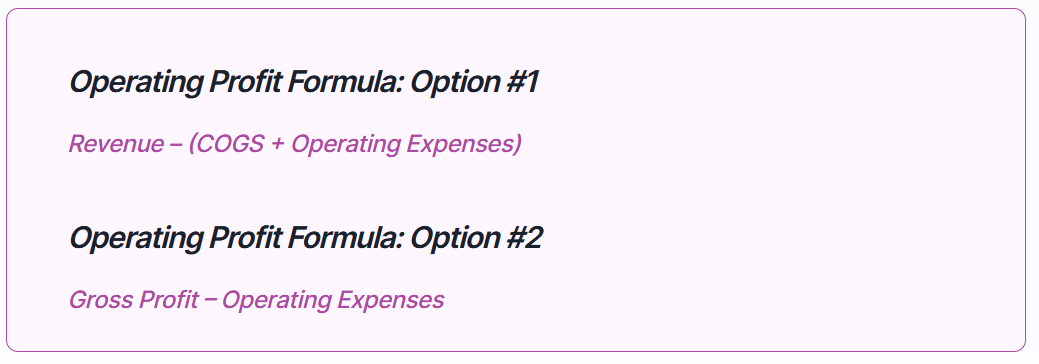 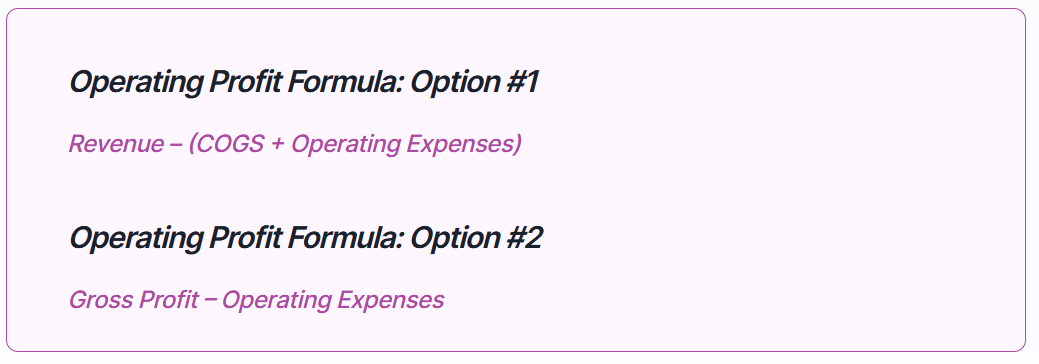 https://finmark.com/glossary/operating-profit/
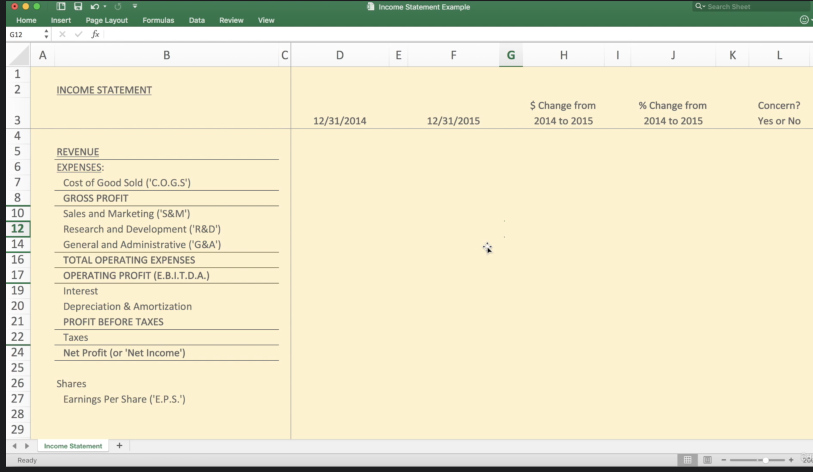 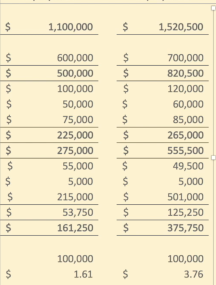 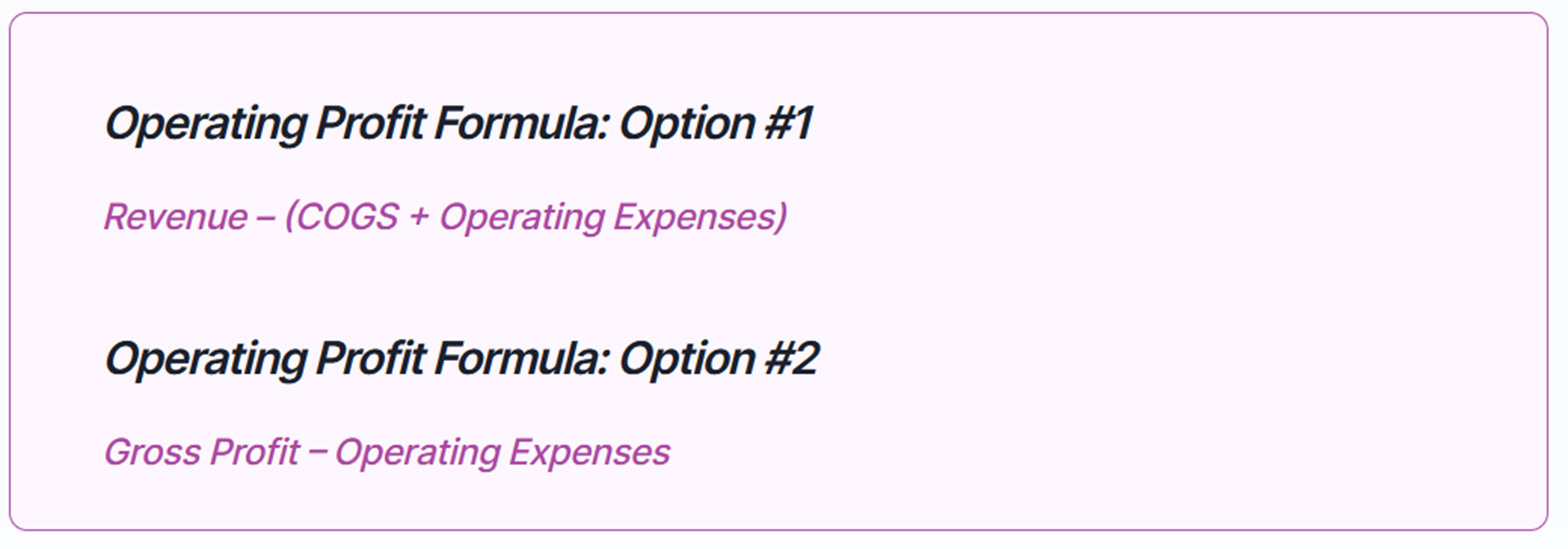 Operating Profit (k)
1100 – (600+ 225) = 257

Video link:
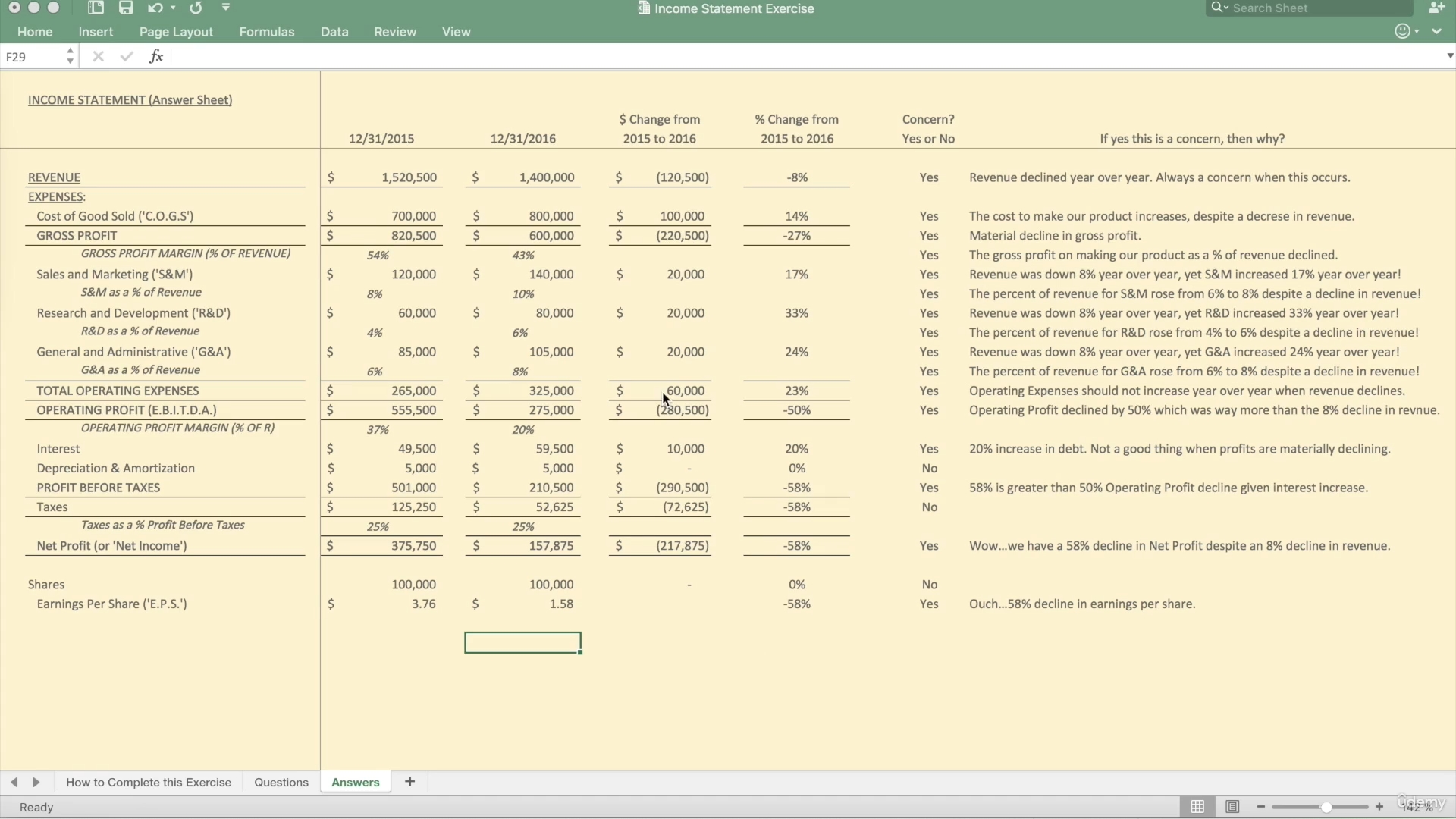 Financial Ratio Explanation
Balance Sheet
Doing the Financial Ratio
Dupont Financial Statement

Types of Financial Ratio

Explanations of Ratio

Calculator
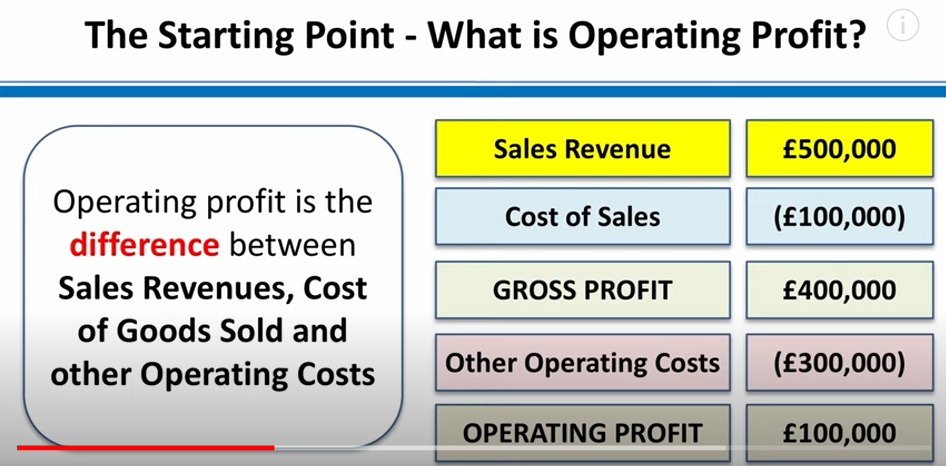 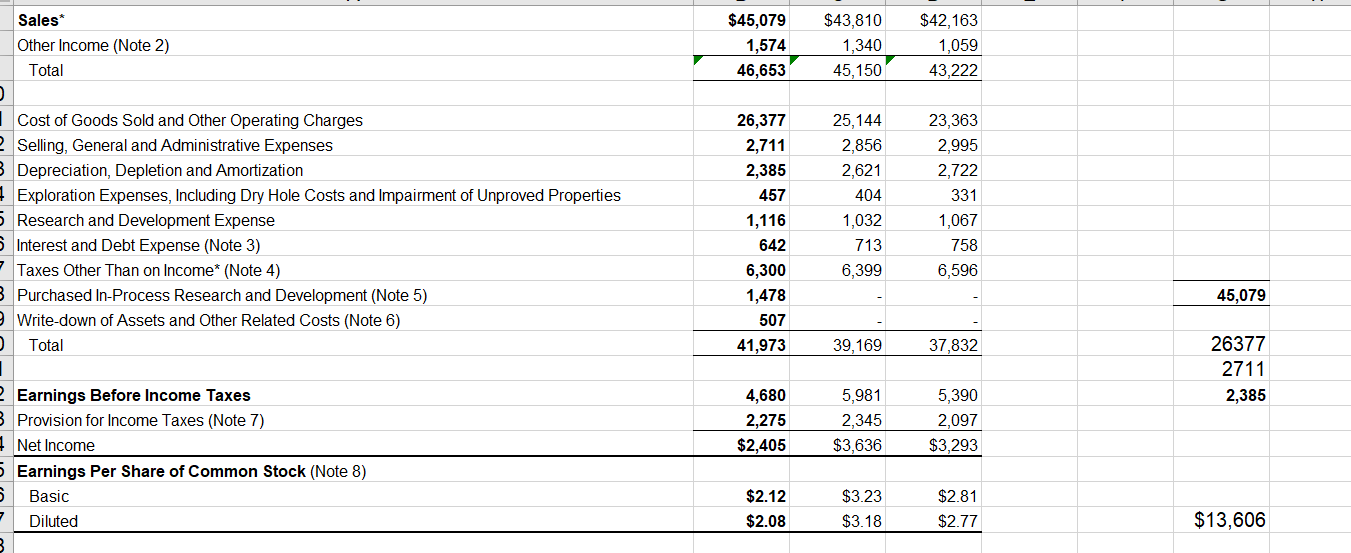 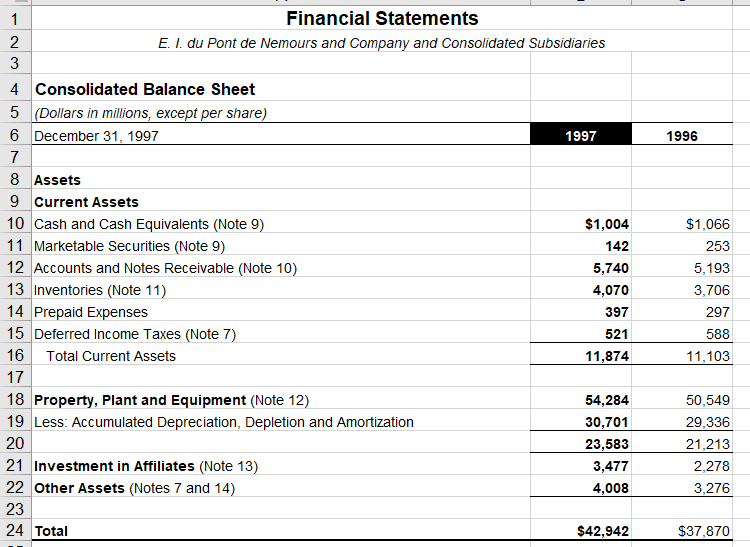 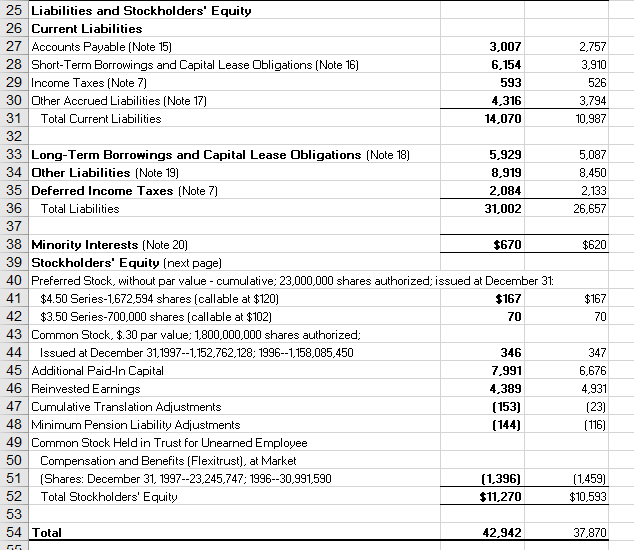 Du Pont 
Calculate the following ratios for DuPont for 1997 and 1996: 
current ratio 
1997: current ratio = $11,874/$14,070 = 0.8439 times
1996: current ratio = $11,103/$10,987 = 1.0106 times
inventory turnover 
1997: inventory turnover = $26,377/$4,070 = 6.4808 times
1996: inventory turnover = $25,144/$3,706 = 6.7847 times
total asset turnover 
1997: total asset turnover = $46,653/$42,942 = 1.0864 times
1996: total asset turnover = $45,150/$37,870 = 1.1922 times
operating profit margin 
Note: operating profit is not provided directly on the income statement, but must be calculated.
1997: operating profit margin = $13,607/$46,653 = 0.2917 or 29.17%
1996: operating profit margin = $13,093/$45,150 = 0.2900 or 29%
net profit margin 
1997: net profit margin = $2,405/$46,653 = 0.0516 or 5.16%
1996: net profit margin = $3,636/$45,150 = 0.0805 or 8.05%
debt to equity 
1997: debt to equity = $31,002 / $11,270 = 2.7508 
1996: debt to equity = $26,657 / $10,593 = 2.5165
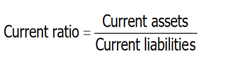 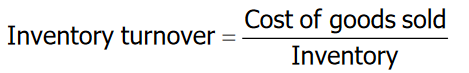 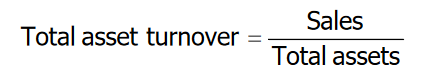 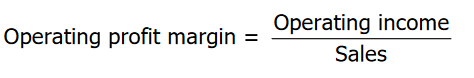 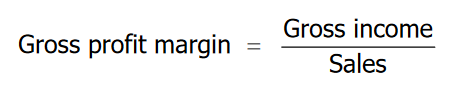 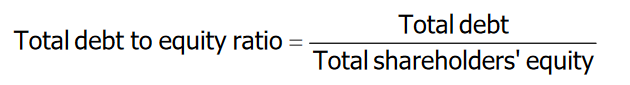 [Speaker Notes: Current ratio – Ability to repay loan

Liquidity – Current ratio/Inventory turnover
                  High inventory turnover normally interpreted as strong sales which automatically increases the profitability and return on investment of the company.

Profitability – Net profit margin
                    It also shows that the company has more to cover for operating, financing, and other costs. Increase in operating profit margin 
                    shows that the  company has effectively managed its operating expenses.

Financial leverage – Debt to equity
                     The debt-to-equity ratio (D/E) is a financial leverage ratio that is frequently calculated and looked at. It is considered to be a gearing ratio. 
                     Gearing ratios are financial ratios that compare the owner's equity or capital to debt, or funds borrowed by the company]